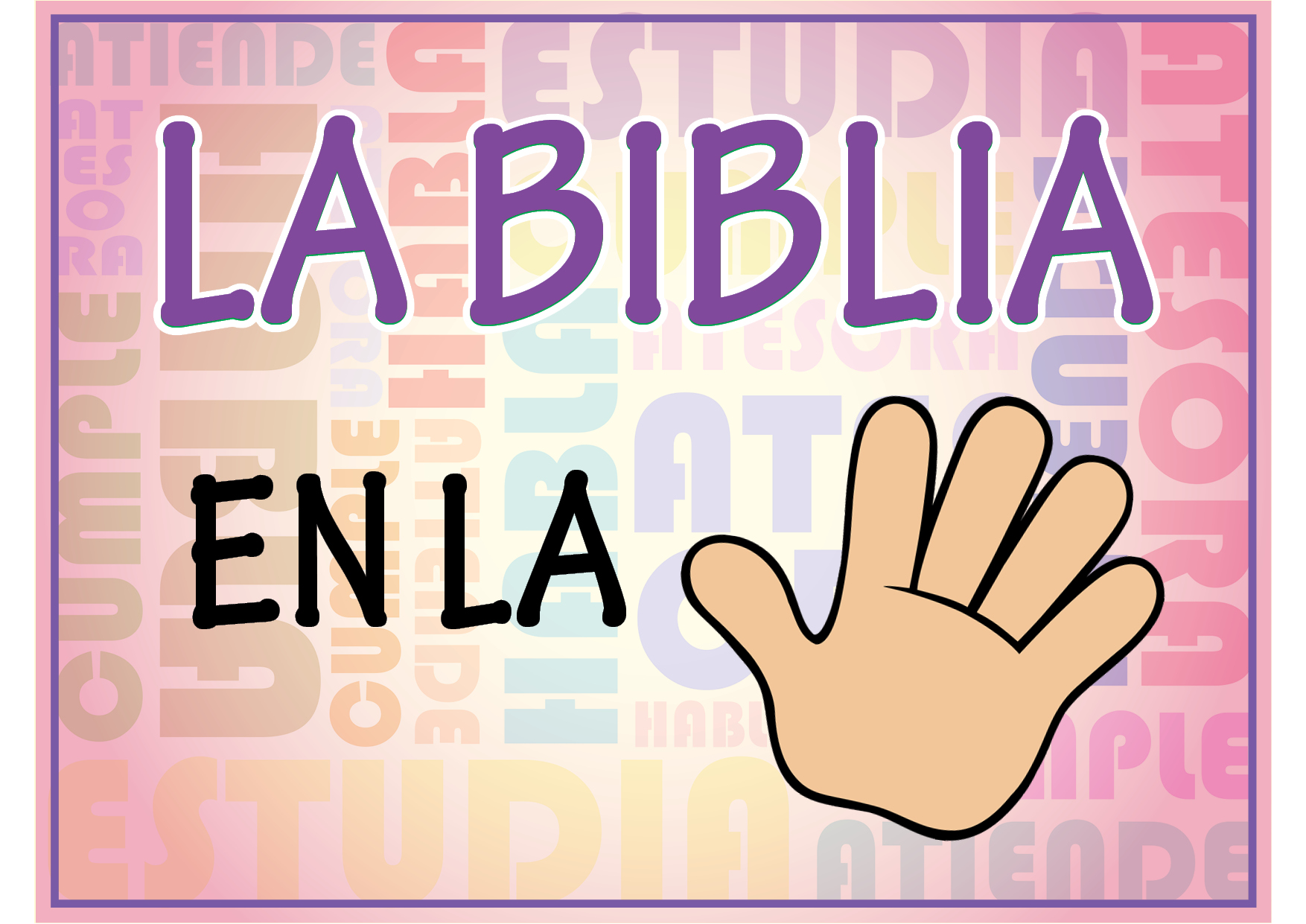 ©2015 hermanamargarita.com
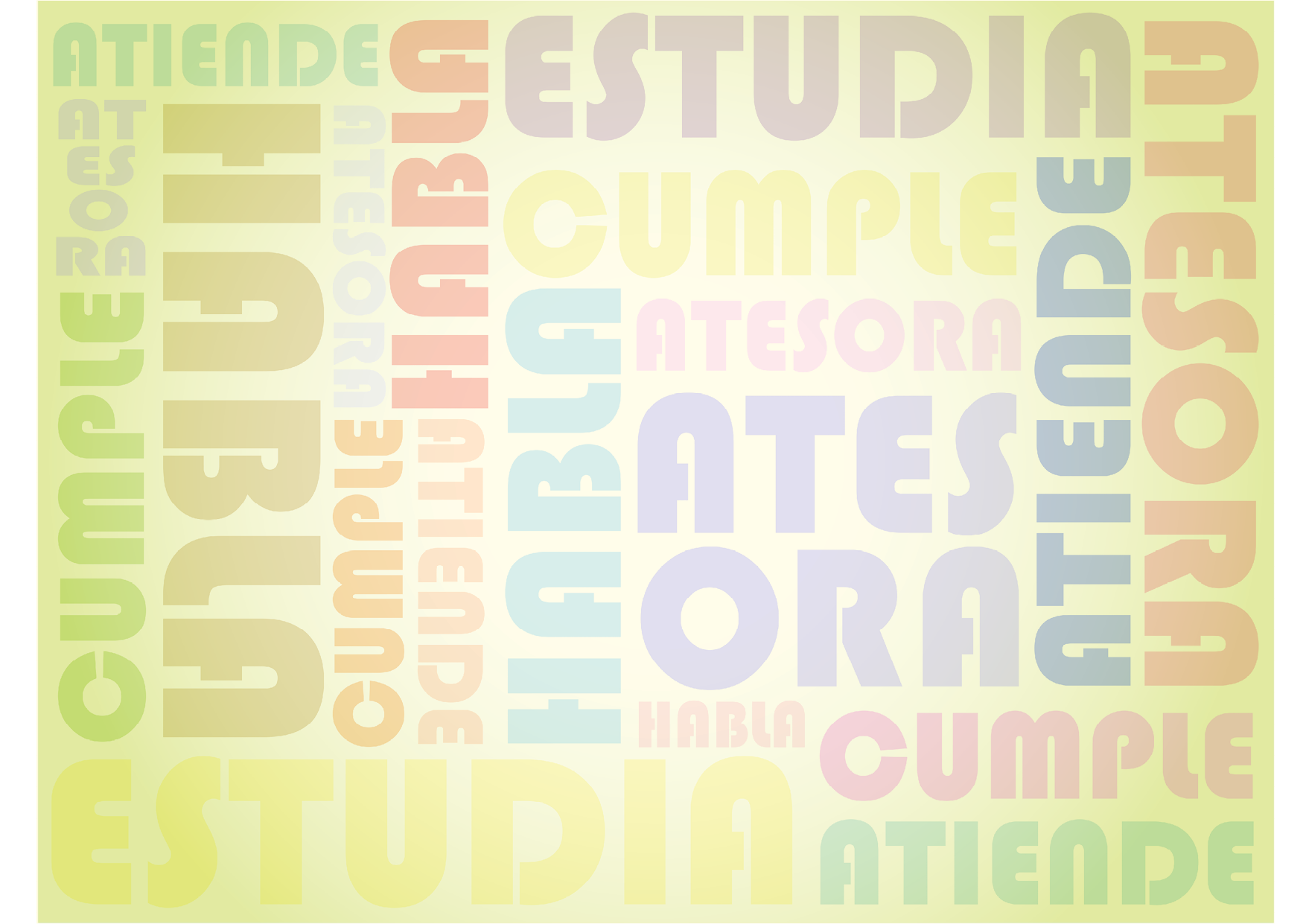 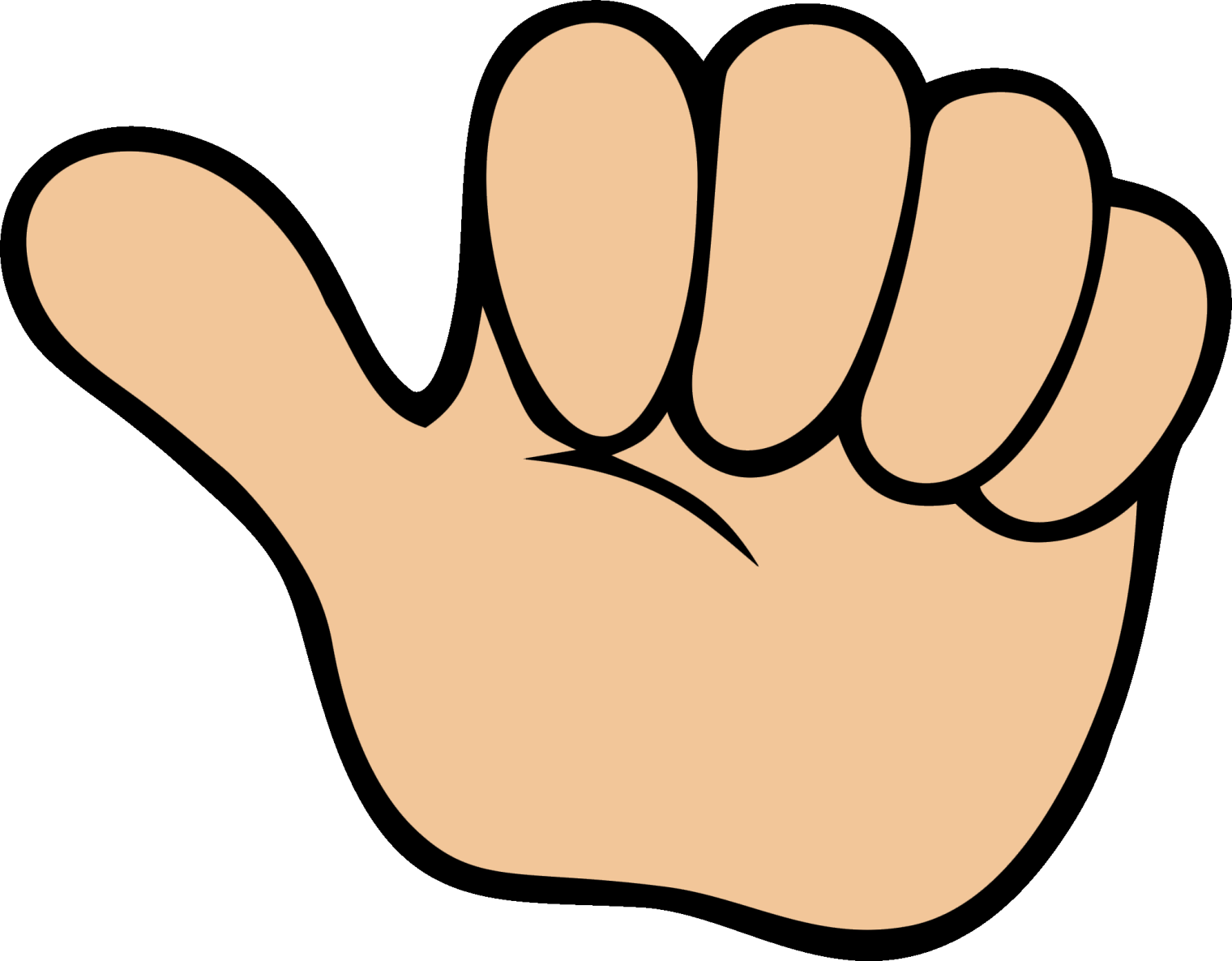 ATIENDE
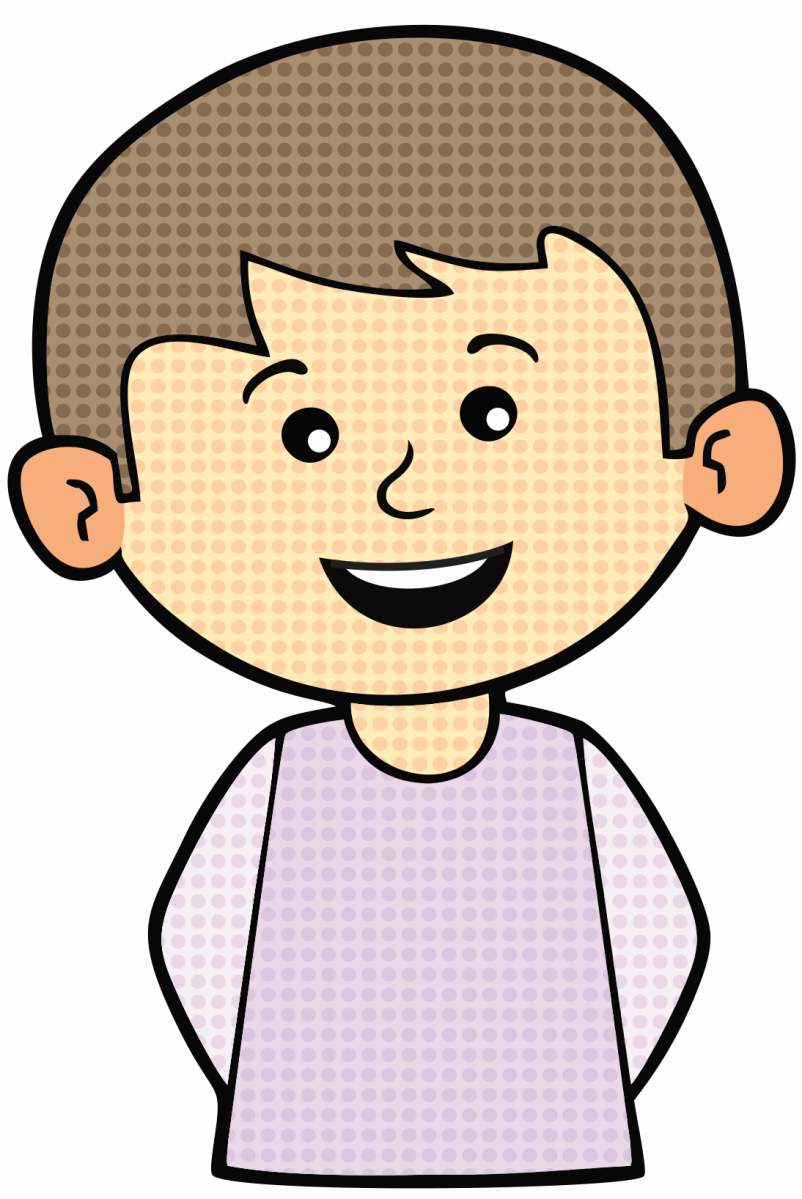 ATIENDE
ESCUCHA Y OBSERVA
¿Cómo puede el joven llevar una vida íntegra? Viviendo
conforme a tu palabra.
Salmo 119:9
Josías, el niño rey,
comenzó a 
buscar a Dios
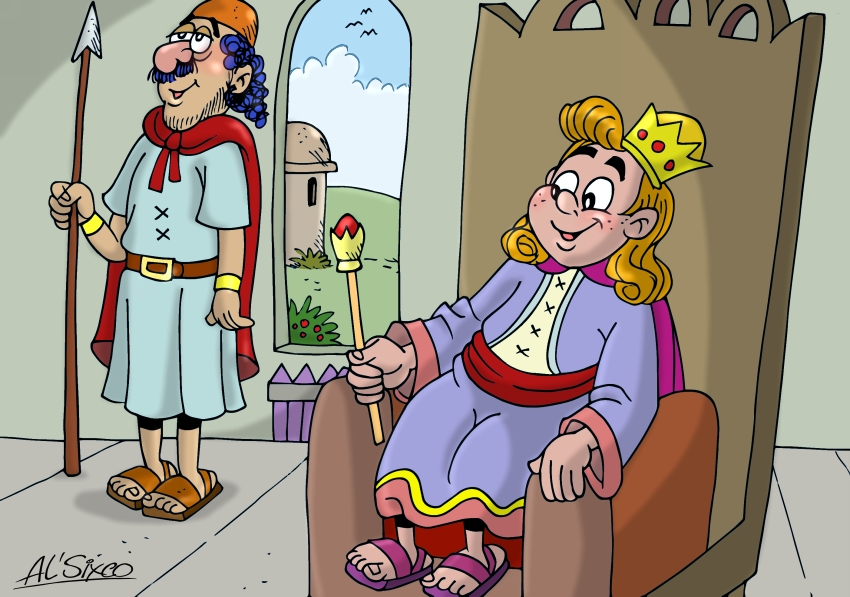 El sacerdote Hilcías
encuentra
el libro de la ley
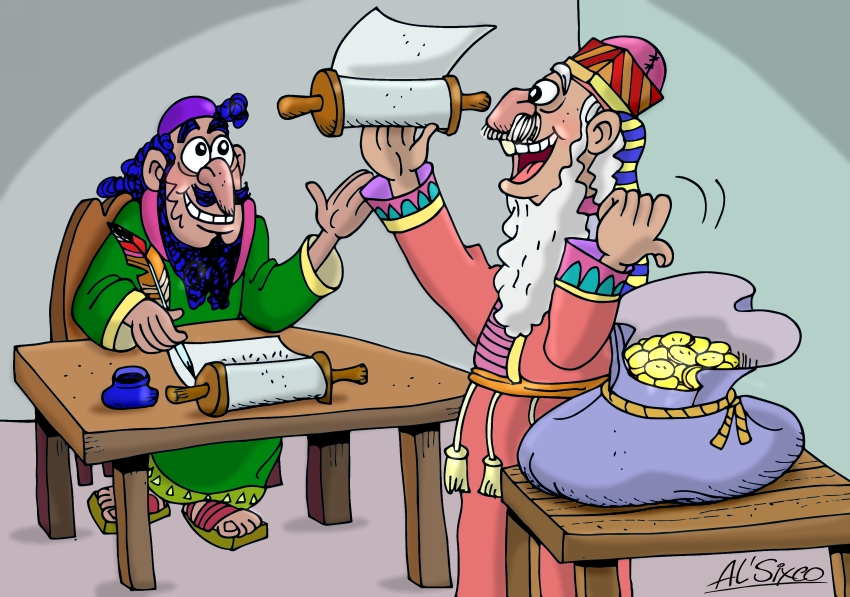 Josías lee
el libro de la ley
al pueblo
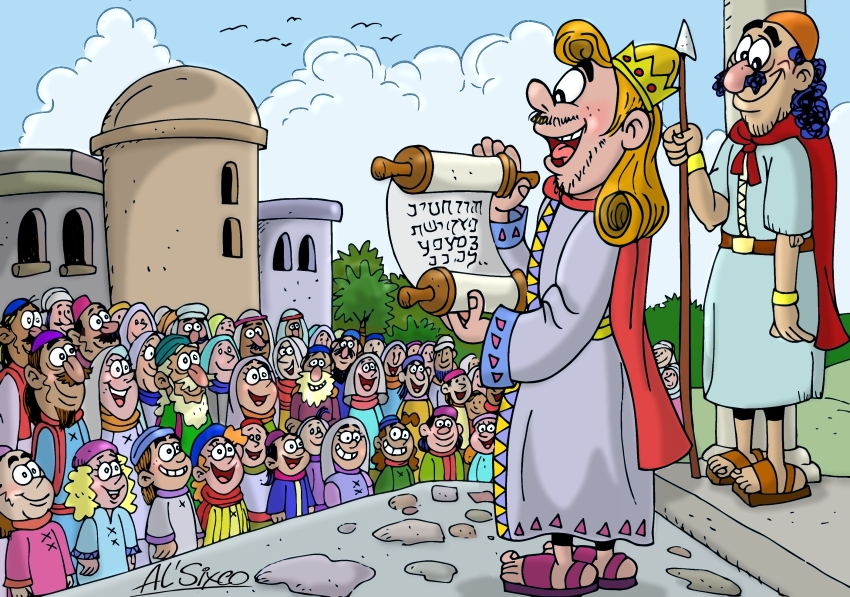 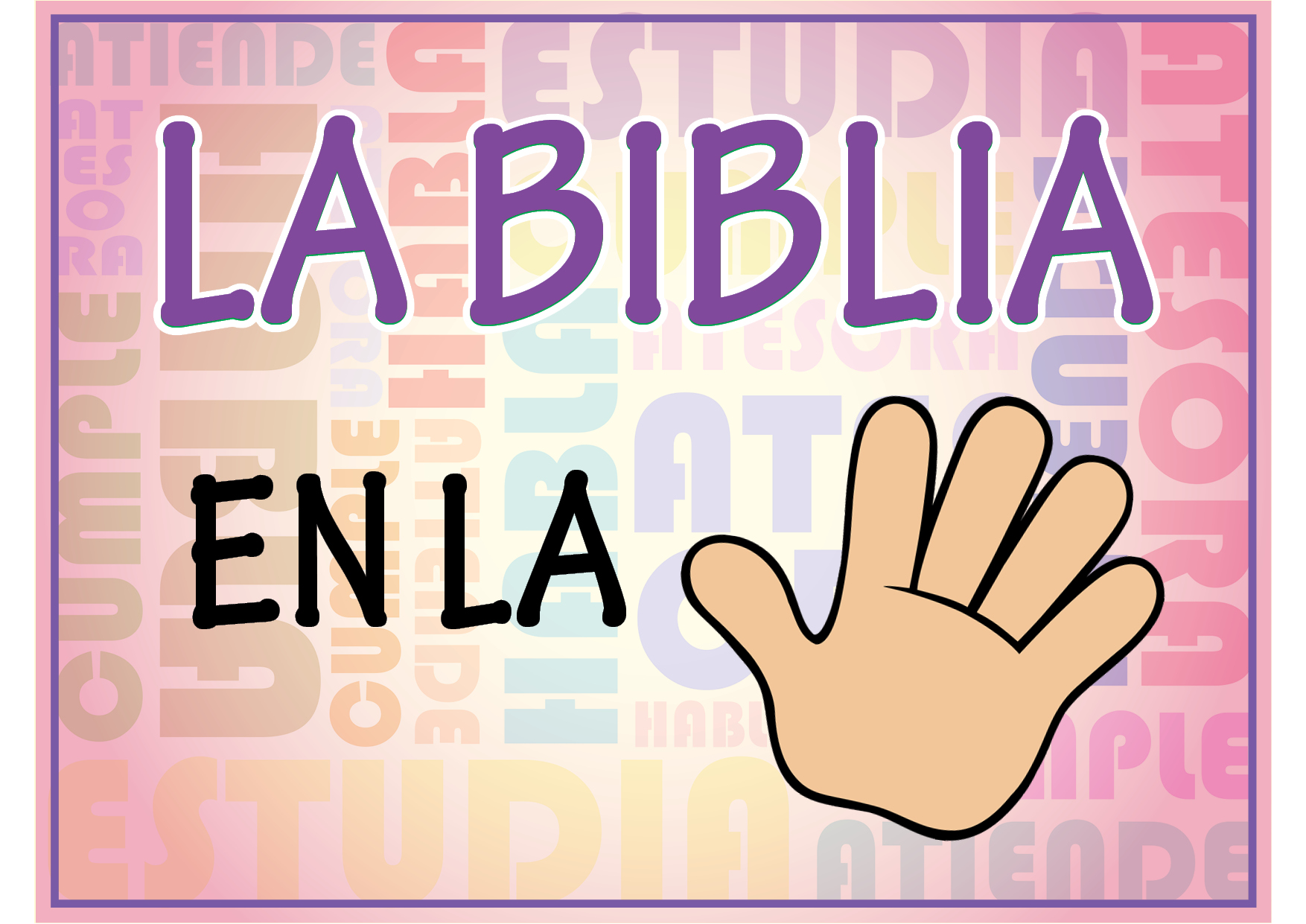 LA BIBLIA EN LA MANO
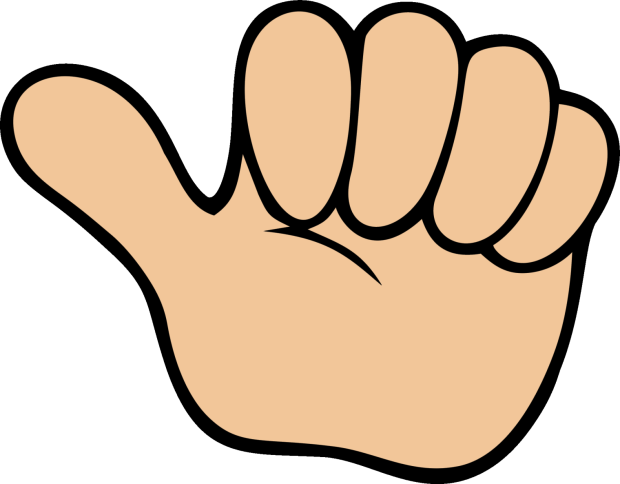 ATIENDE
Arte: Absalóm-León Sixco
Diseño: Cristina Alvarez Jáuregui
©2015 hermanamargarita.com